第二章  二次函数
二次函数与一元二次方程
第2课时
WWW.PPT818.COM
教学目标
1. 理解一元二次方程ax2+bx+c=h的根就是二次函数y=ax2+bx+c与y=h(h是实数)图象交点的横坐标．
      
        2. 掌握用图象法求方程ax2+bx+c=0的近似根．
新课导入
情境引入
已知抛物线y=ax2+bx+c，当b2-4ac＞0时，抛物线与x轴有         个交                   点；当b2-4ac       0时，抛物线与x轴有一个交点；当b2-4ac       0
时，抛物线与x轴        交点．
两
<
=
没有
新知探究
探究一：求方程ax2+bx+c＝0的近似根
1.下列表格是二次函数y=ax2+bx+c的自变量x与函数值y的对应值，判断方程ax2+bx+c=0(a≠0，a，b，c为常数)的一个根x的范围是(　  　).
C
A．6＜x＜6.17            B．6.17＜x＜6.18
C．6.18＜x＜6.19      D．6.19＜x＜6.20
新知探究
2. 利用图象估计方程x2+2x-4=0的近似根(精确到0.1)．
解：设y=x2+2x-4，列表
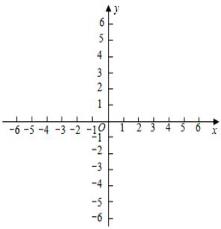 作函数图象，
由图象可知x2+2x-4=0的近似根为x1≈-3.2，x2≈1.2.
新知探究
探究二：
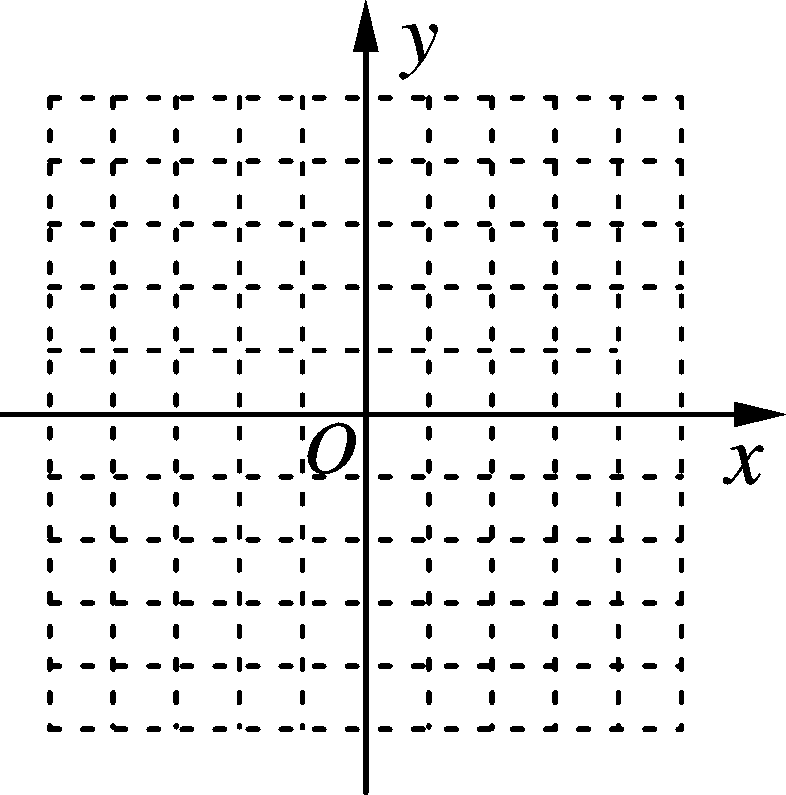 新知探究
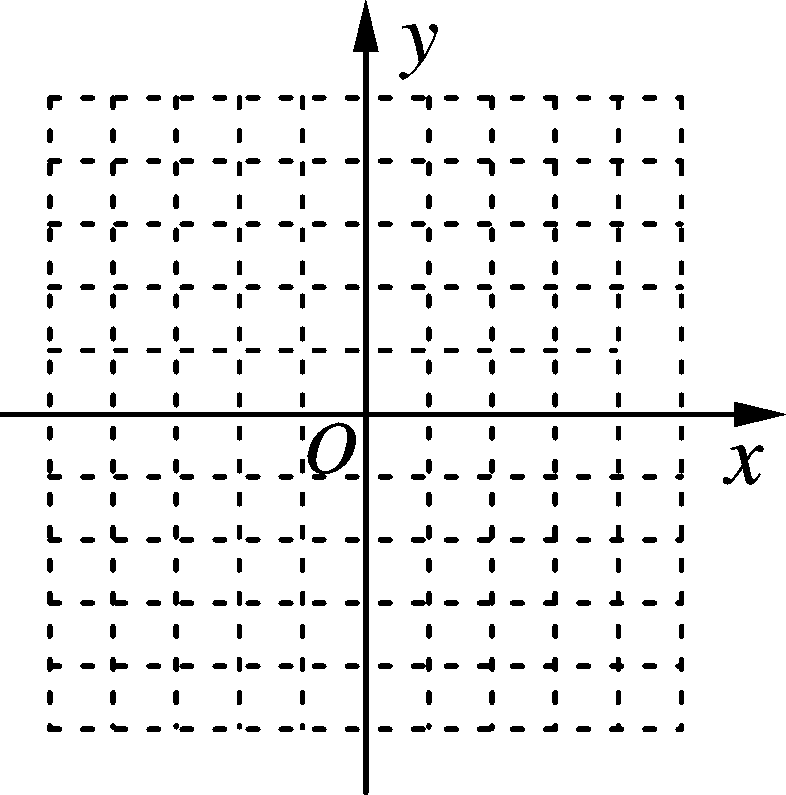 新知探究
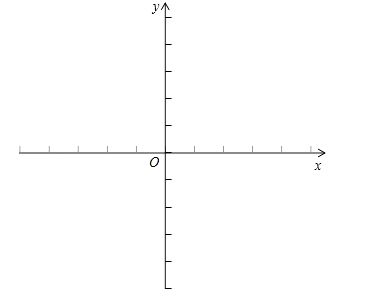 5
4
3
探究三：已知二次函数y=ax2+bx+c的图象过A(2，0)，B(0，-1)和
C(4，5)三点．
2
1
4
5
1
3
2
-1
-2
-5
-3
-4
-1
(1)求二次函数的解析式及对称轴；
-2
-3
-4
-5
新知探究
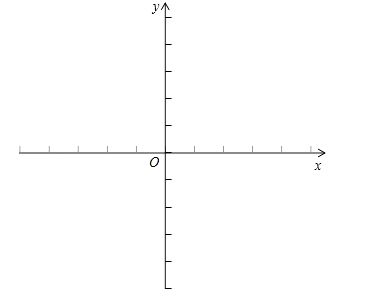 5
4
3
解：（1）依据函数y=ax2+bx+c图象过A(2，0)，B(0，-1)和C(4，5)三点，
2
1
4
5
1
3
2
-1
-2
-5
-3
-4
-1
4a+2b+c=0，
-2
c=-1，
-3
5
可得
-4
16a+4b+c=0，
-5
解得
c=-1，
新知探究
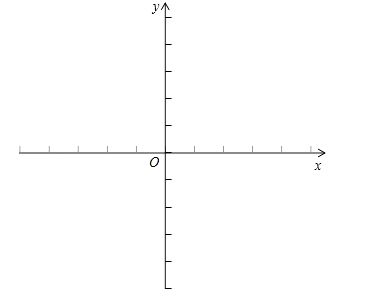 5
4
3
探究三：已知二次函数y=ax2+bx+c的图象过A(2，0)，B(0，-1)和
C(4，5)三点．
2
1
4
5
1
3
2
-1
-2
-5
-3
-4
-1
-2
-3
-4
象
-5
x1=-1, x2=2 .
新知探究
练习：利用二次函数的图象求方程x2-x-3=0的实数根（精确到0.1）.
方法：
（1）先作出y=x2-x-3的图象；
（2）写出交点的坐标：（-1.3，0），（2.3，0）；
（3）得出方程的解：x1≈-1.3，x2≈2.3 .
y
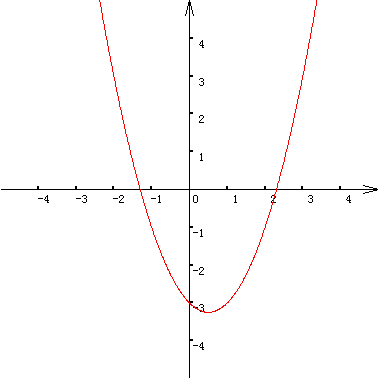 x
课堂小结
利用图象法求方程ax2+bx+c=0的近似根的步骤是：
①作出函数y=ax2+bx+c的图象；
②利用图象找出函数图象与x轴的交点；
③根据交点的横坐标，按近似要求写出方程ax2+bx+c=0的近似根．
课堂小测
1.二次函数y=ax2+bx+c的图象如图所示，给出下列说法：
①abc＜0；②方程ax2+bx+c=0的根为x1=-1，x2=3；
③当x＞1时，y随x值的增大而减小；④当y＞0时，-1＜x＜3．
其中正确的说法是（    ）
A．①                   B．①②      
C．①②③            D．①②③④
D
y
-1
O
1
3
x
课堂小测
2. 关于x的二次函数y=(x+1)(x-m)，其图象的对称轴在y轴的右侧，则实数m的取值范围是(　  　)
A．m＜-1	B．-1＜m＜0
C．0＜m＜1	D．m＞1
D
课堂小测
3. 若二次函数y=3x2+bx+c与x轴交于(-3，0)，(1，0)两点，则该二次函数还可以表示为(　  　)
B
A．y=3(x-3)(x+1)     B．y=3(x+3)(x-1)
C．y=(x-3)(x+1)       D．y=(x+3)(x-1)
课堂小测
4.已知抛物线y=ax2+bx+c图象的一部分如图所示，根据图象回答：
(1)抛物线的顶点坐标是               ；
(2)关于x的一元二次方程ax2+bx+c=0的正实数解的范围是               ；
(3)关于x的一元二次方程ax2+bx+c=3的解是
                          ；
（1，-3）
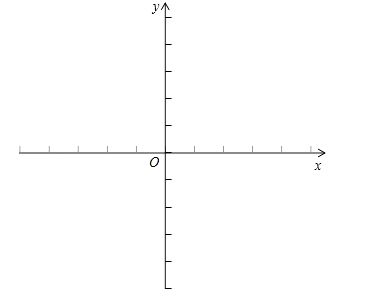 5
4
3
2
1
4
5
1
3
2
-1
-2
-5
-3
-4
-1
-2
-3
-4
-5
课堂小测
(4)若将抛物线y=ax2 +bx+c向下平移3个单位，所得新的抛物线与x轴的交点坐标是                                           ，
顶点坐标是                              ；
(5)平移后的抛物线的表达式为                                 ．
（-2，0）和（4，0）
（1，-6）
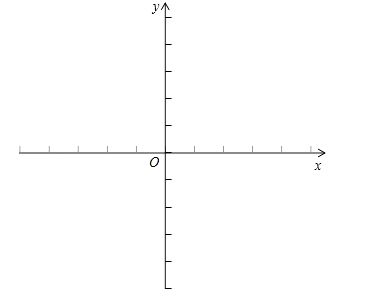 5
4
3
2
1
4
5
1
3
2
-1
-2
-5
-3
-4
-1
-2
-3
-4
-5
课堂小测
5. (1)请在坐标系中画出二次函数y=x2-2x的大致图象；
   (2)根据方程的根与函数图象的关系,将方程x2-2x=1的  
       根在图上近似地表示出来(描点)；
   (3)观察图象,直接写出方程x2-2x=1的根(精确到0.1).
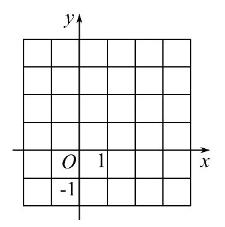 课堂小测
【思路点拨】
(1)确定顶点坐标和与x轴,y轴的交点,作出图形.
  (2)方程x2-2x=1的根就是二次函数y=x2-2x的函数值为1
       时的横坐标x的值.
  (3)观察图象可知图象交点的横坐标即为方程的根.
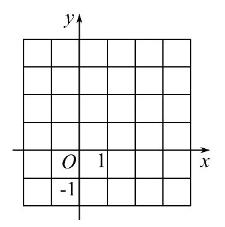 课堂小测
解 : (1)如图,y=x2-2x=(x-1)2-1,作出顶点,作出 
          与x轴的交点,图象光滑.
      (2)正确作出点M,N如图. 
      (3)方程的根为x1≈-0.4 , x2≈2.4.
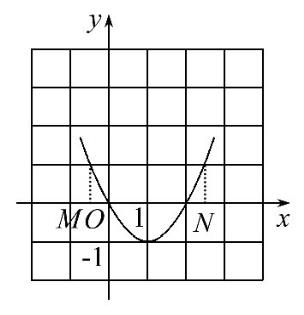